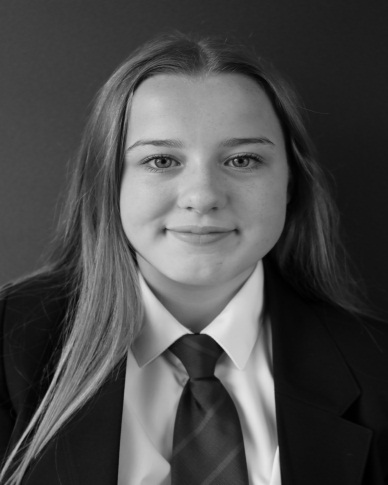 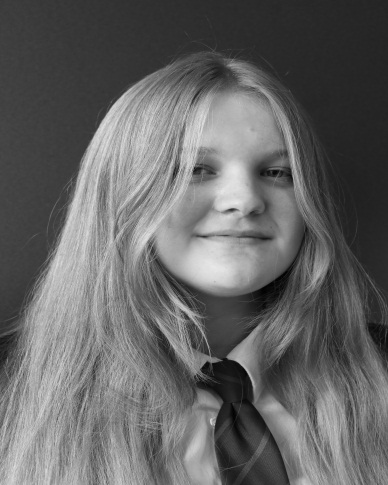 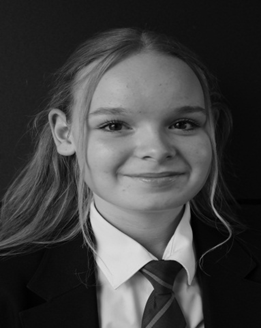 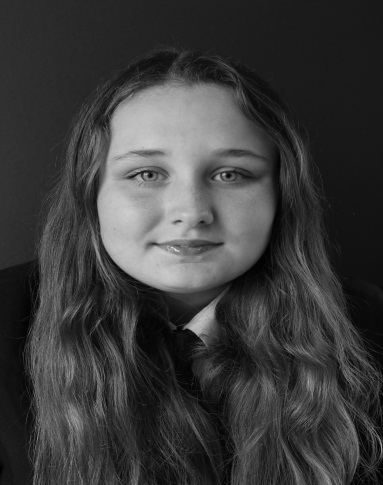 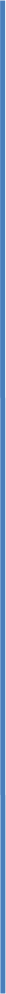 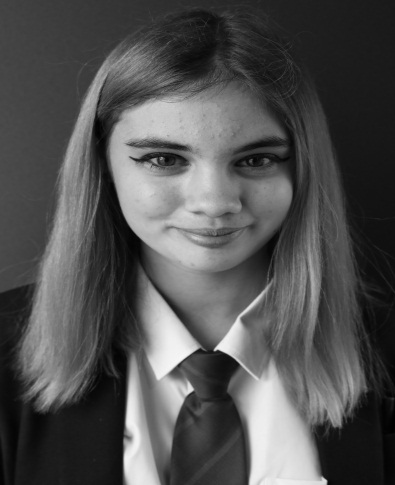 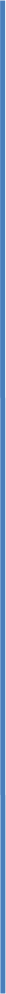 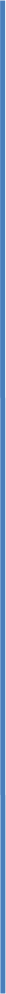 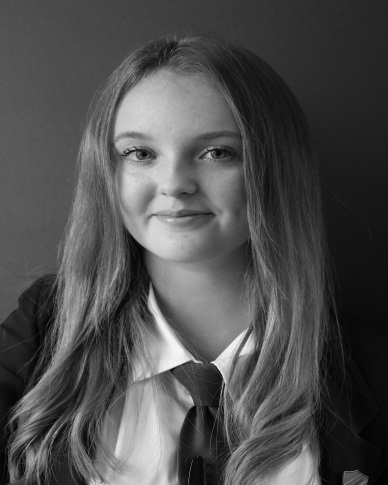 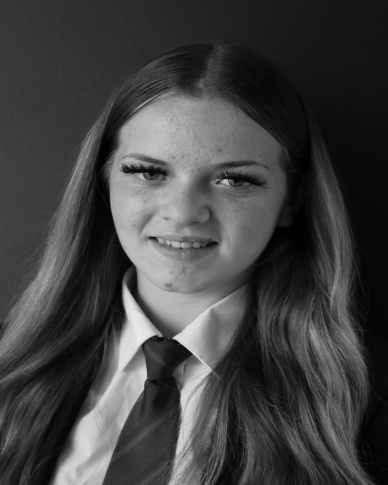 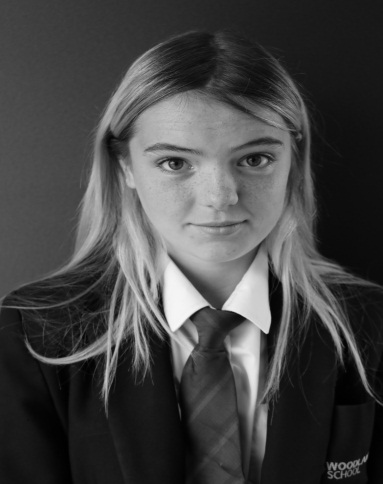 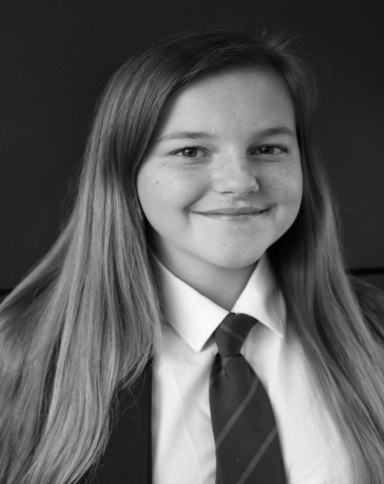 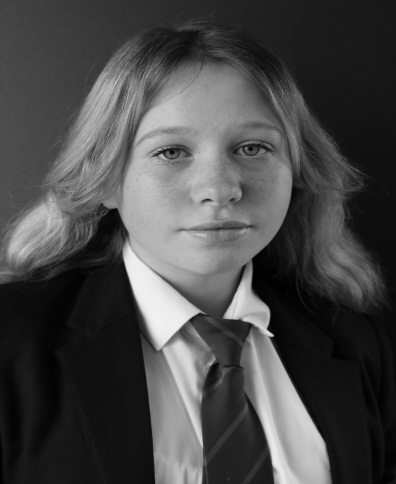 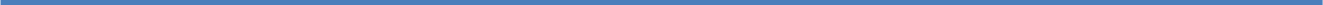 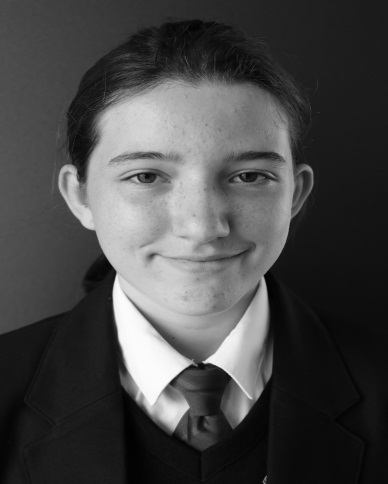 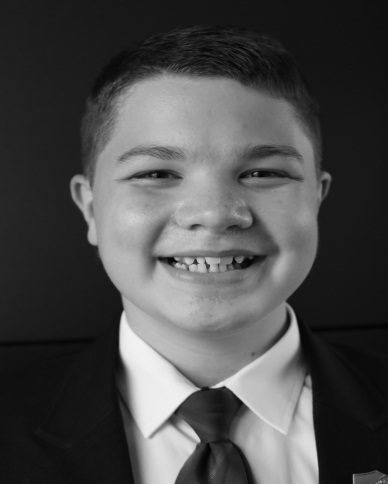 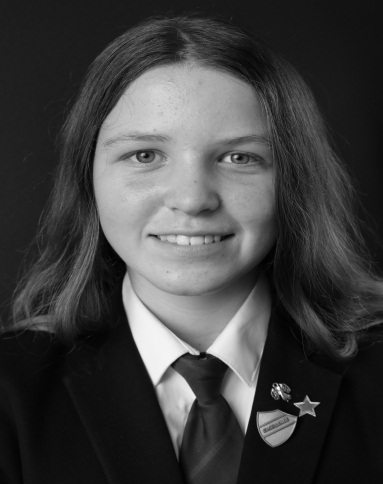 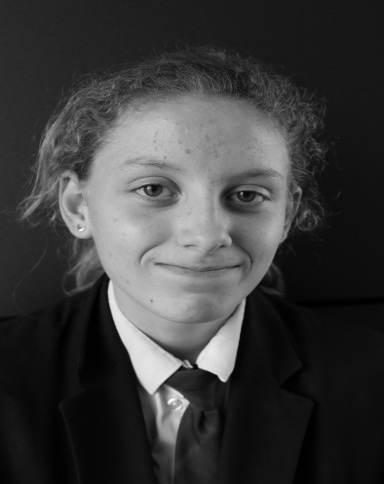 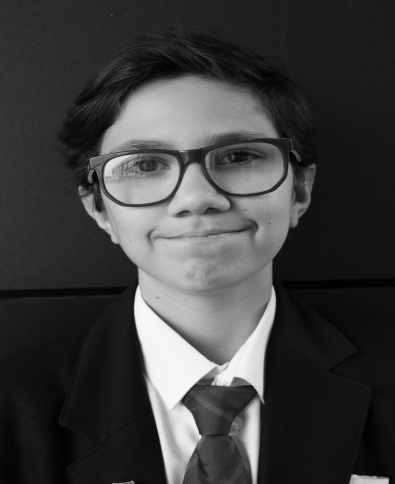 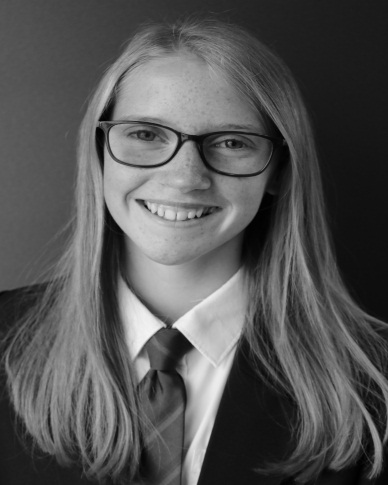 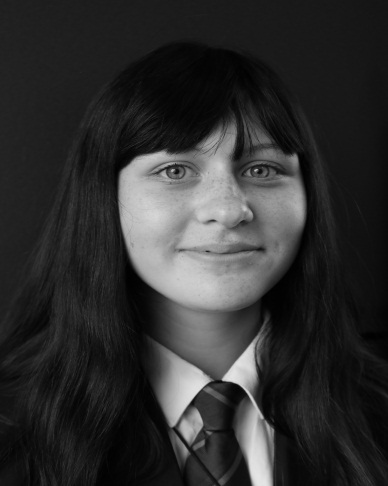 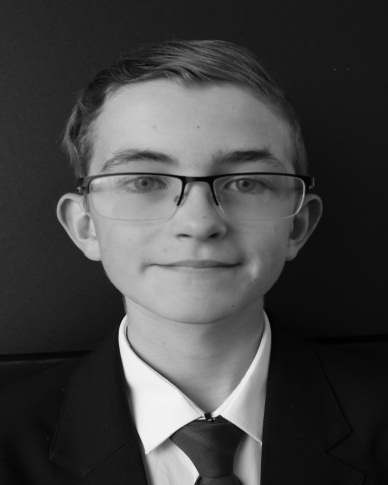 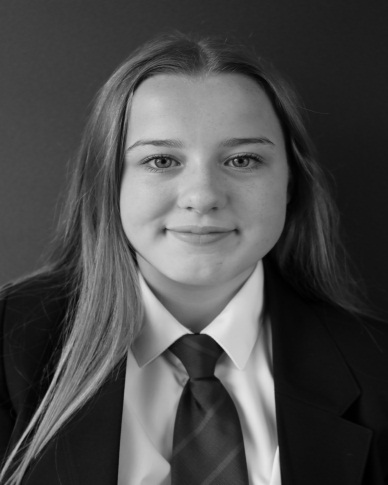 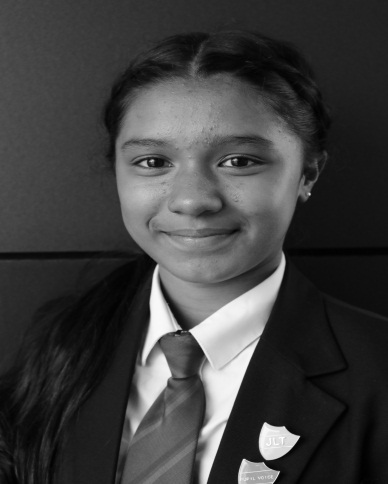 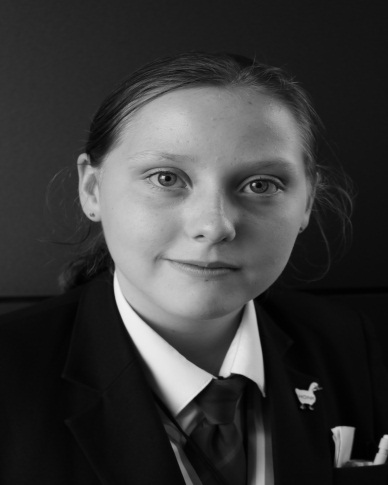 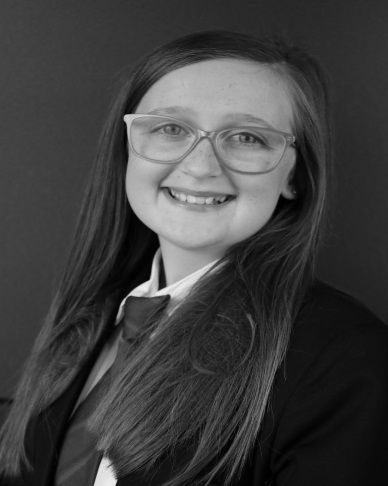 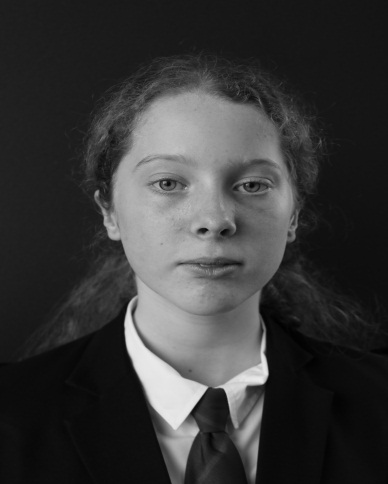 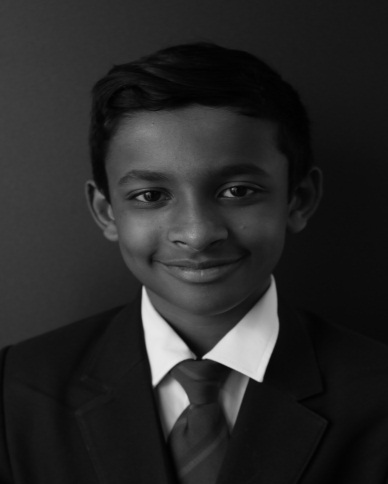 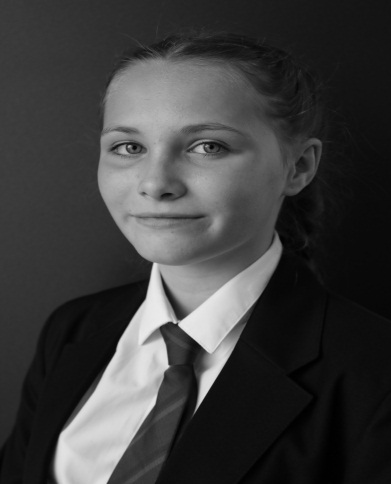 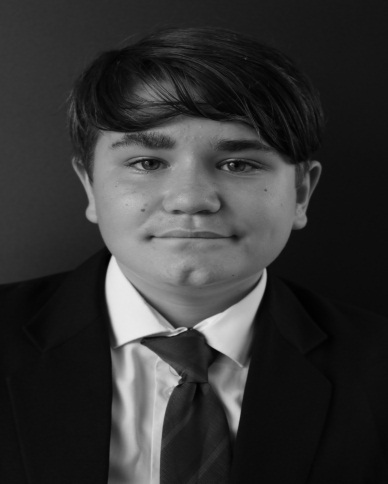 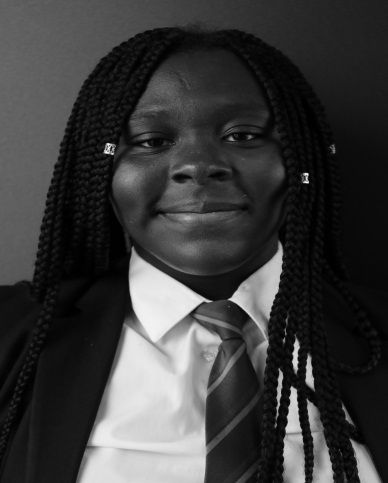 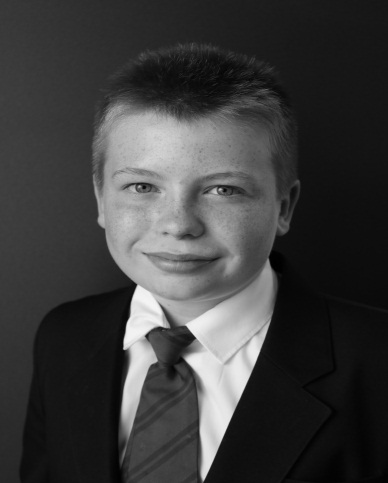 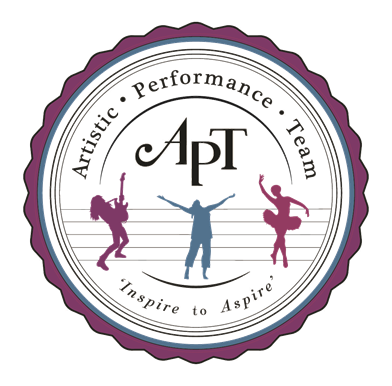 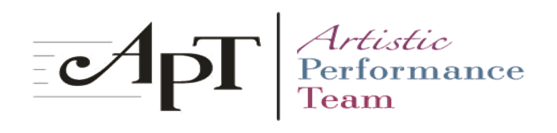 Drama
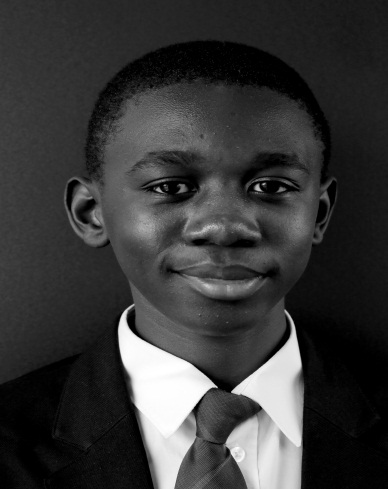 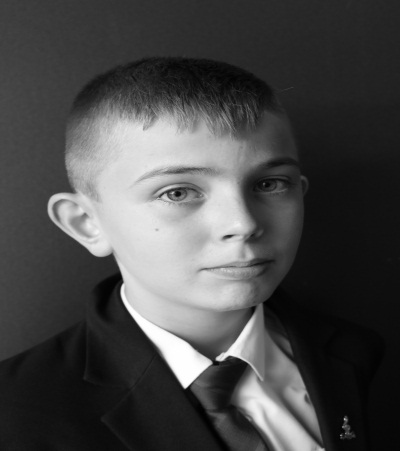 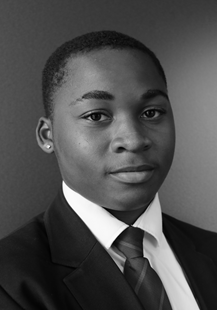 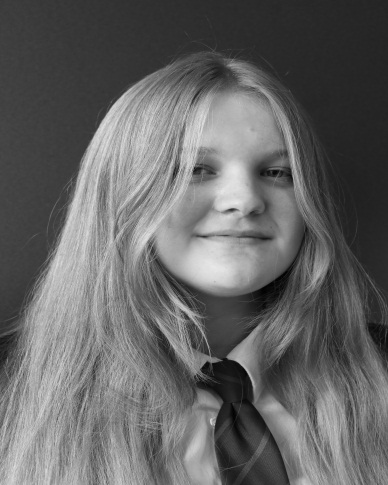 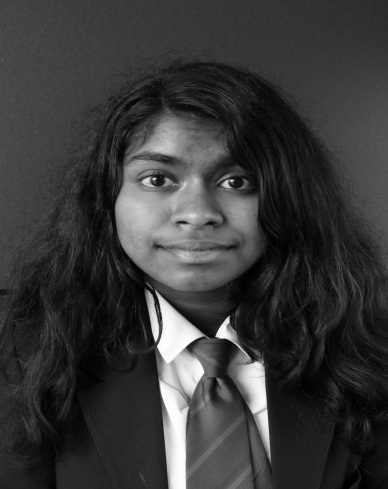 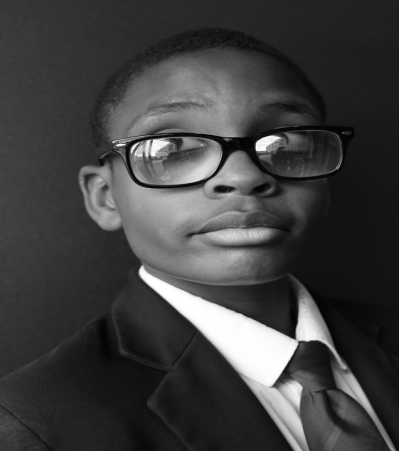 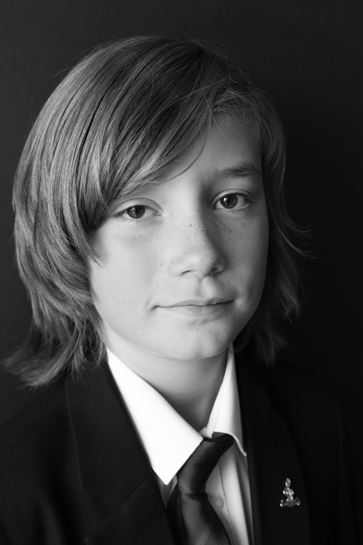 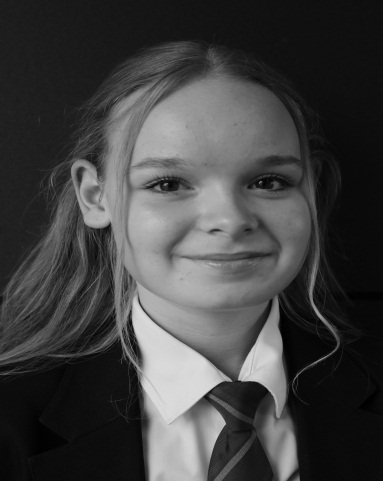 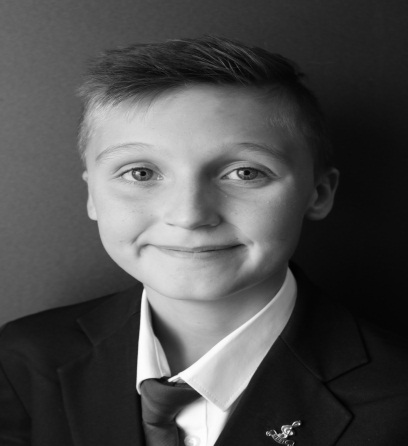 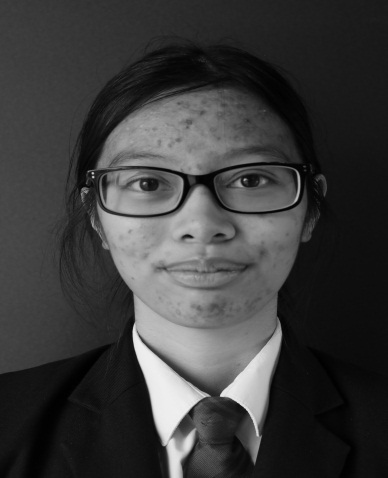 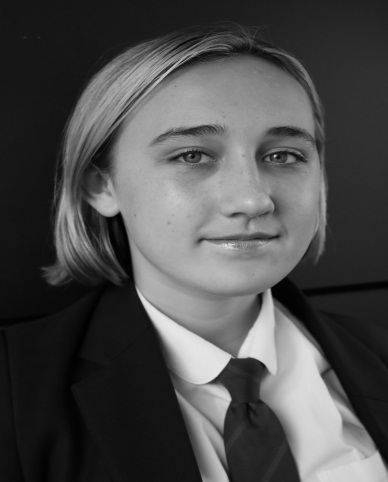 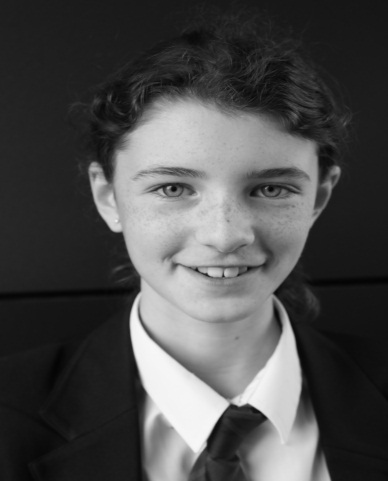 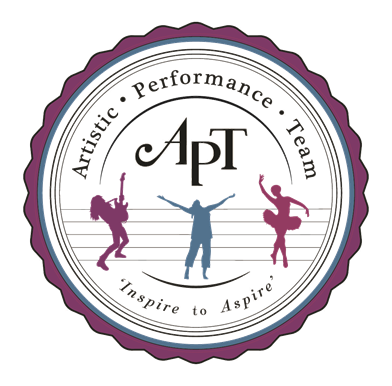 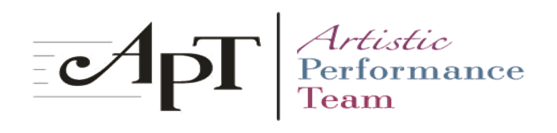 Music
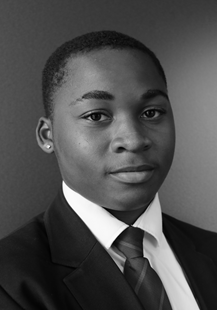 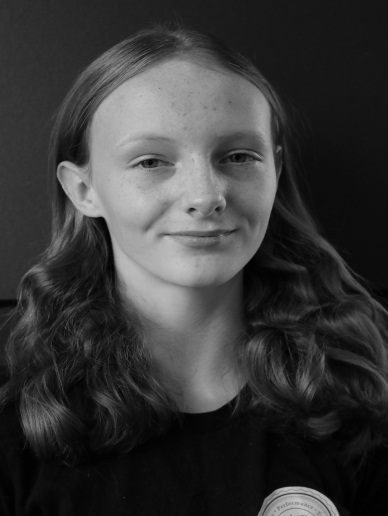 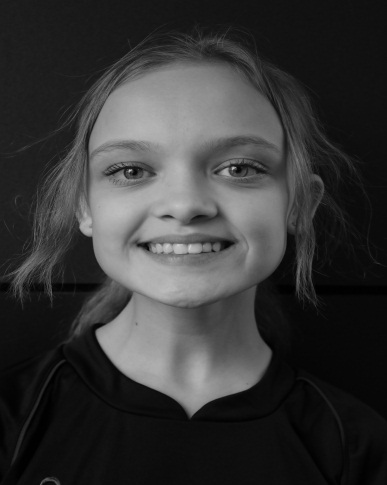 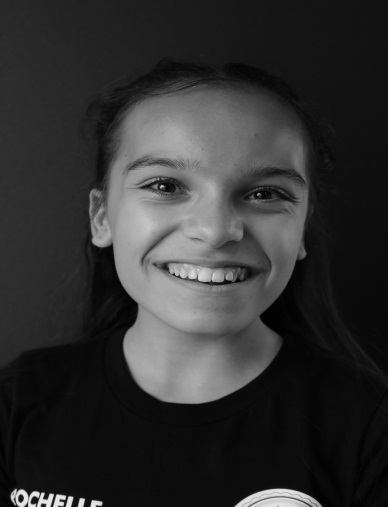 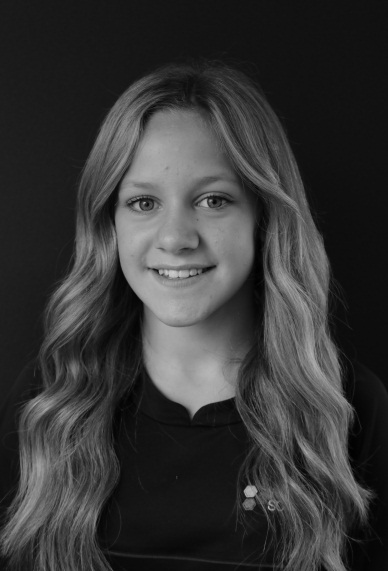 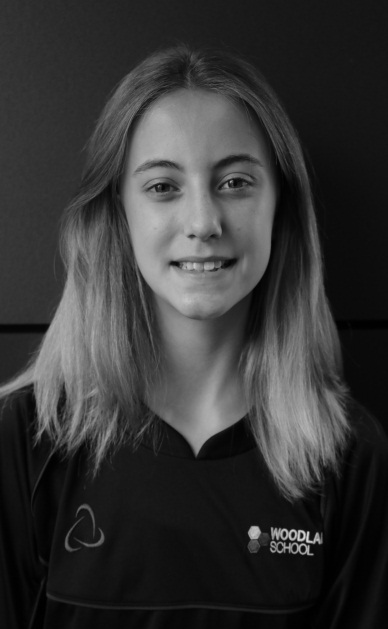 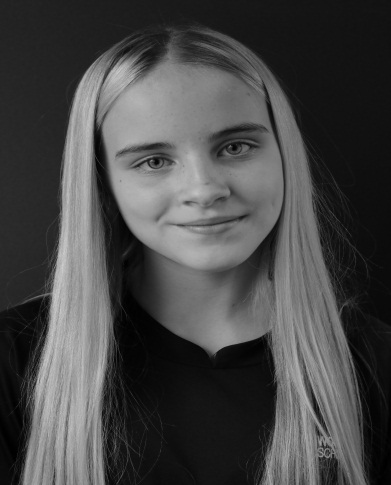 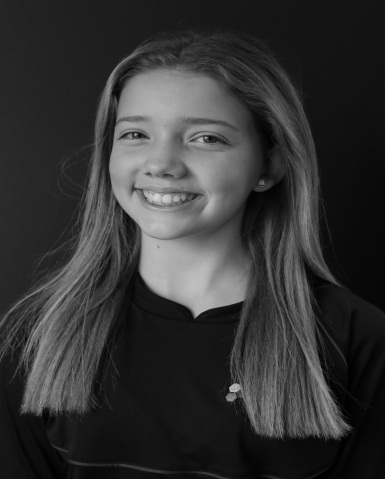 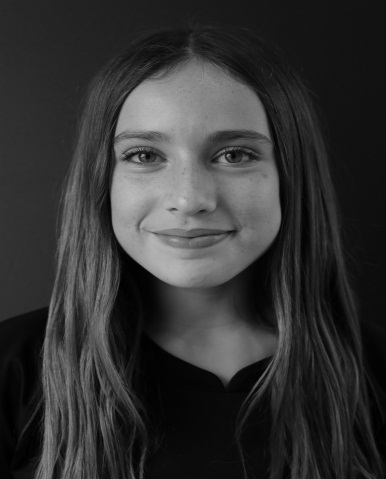 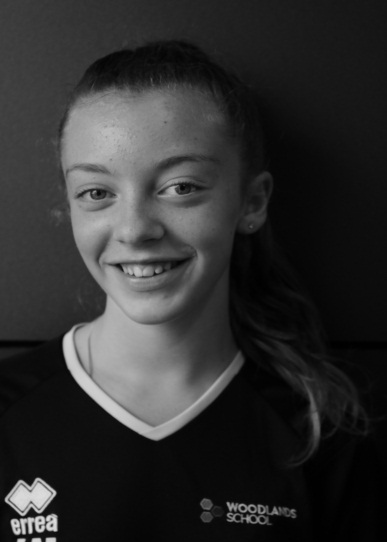 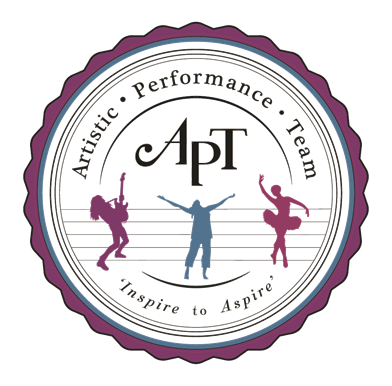 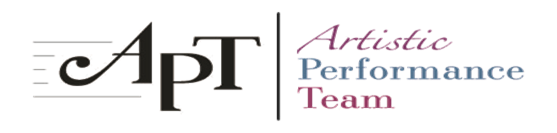 Dance